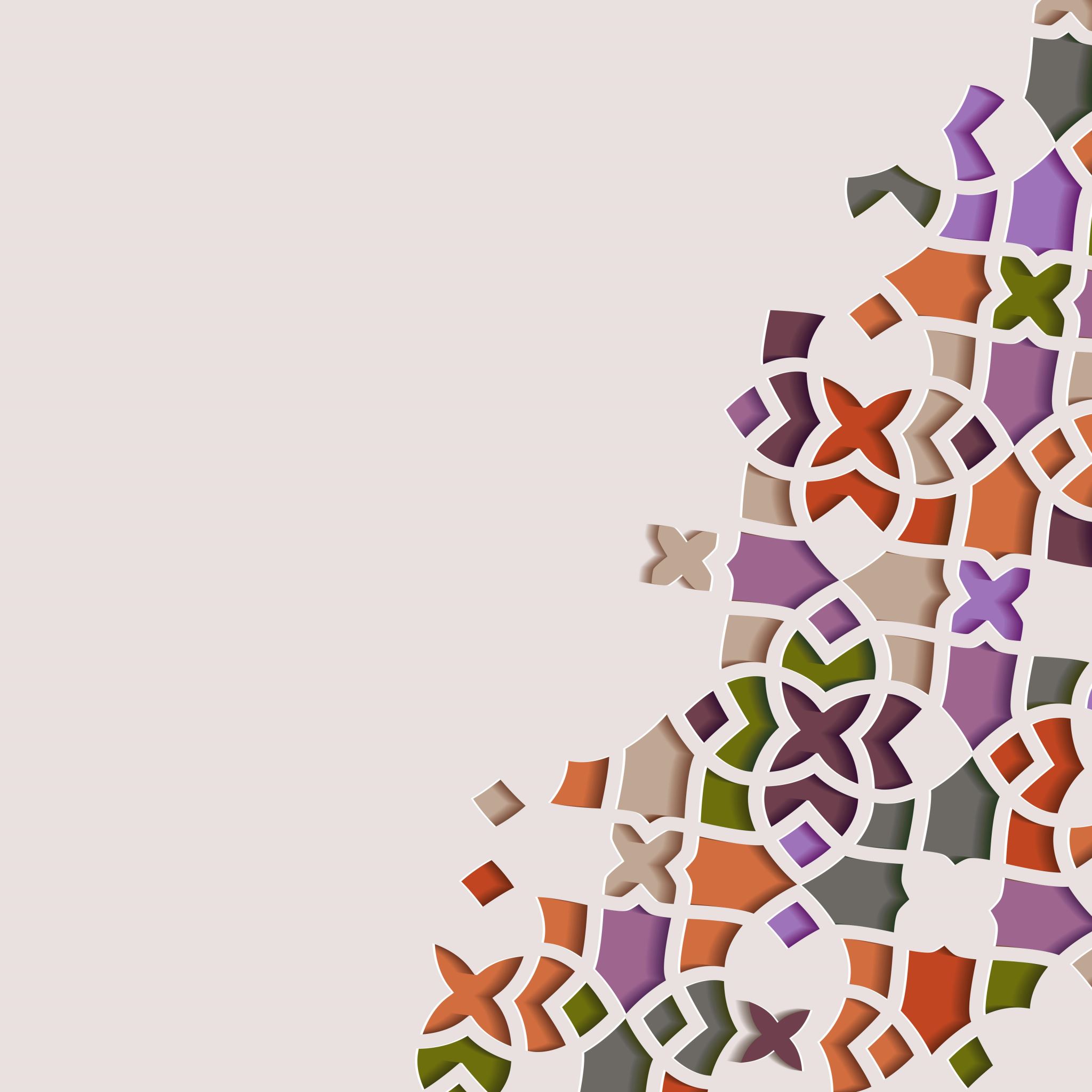 1 i 0 U MNOŽENJU
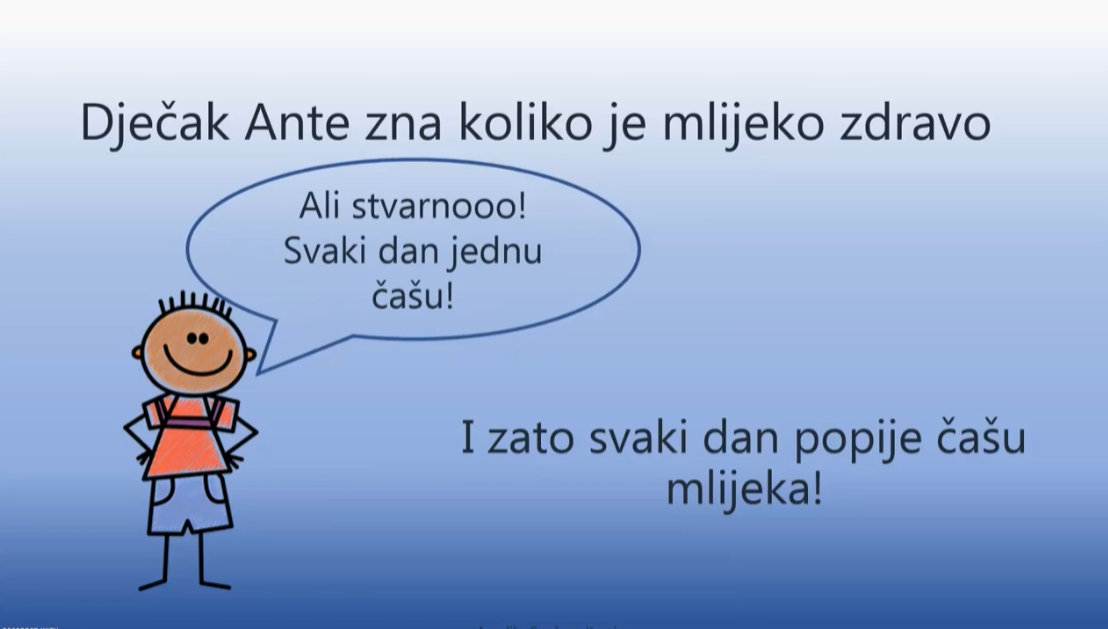 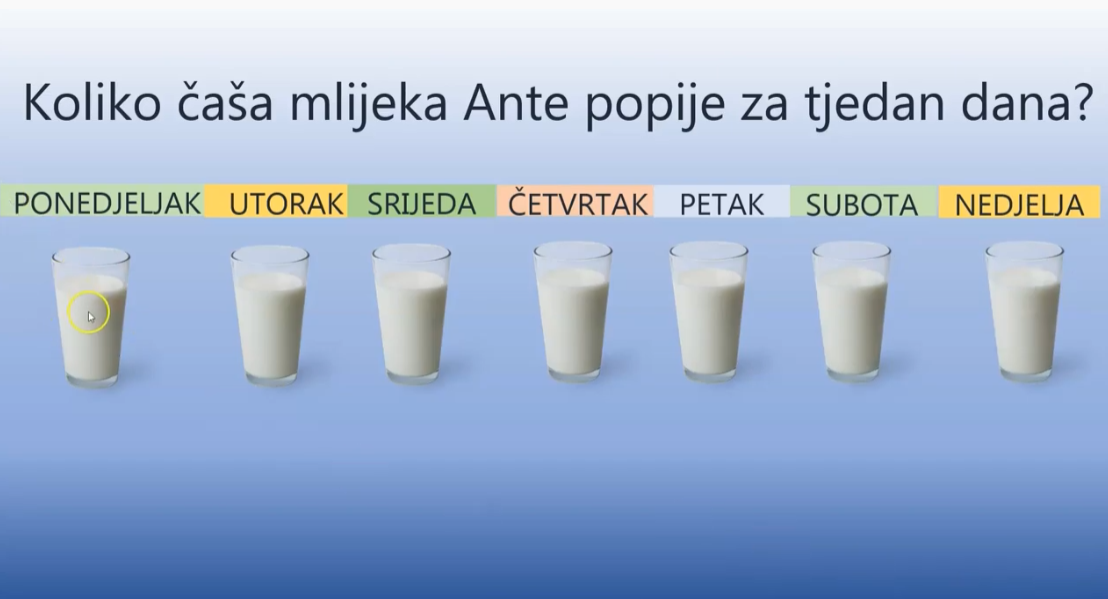 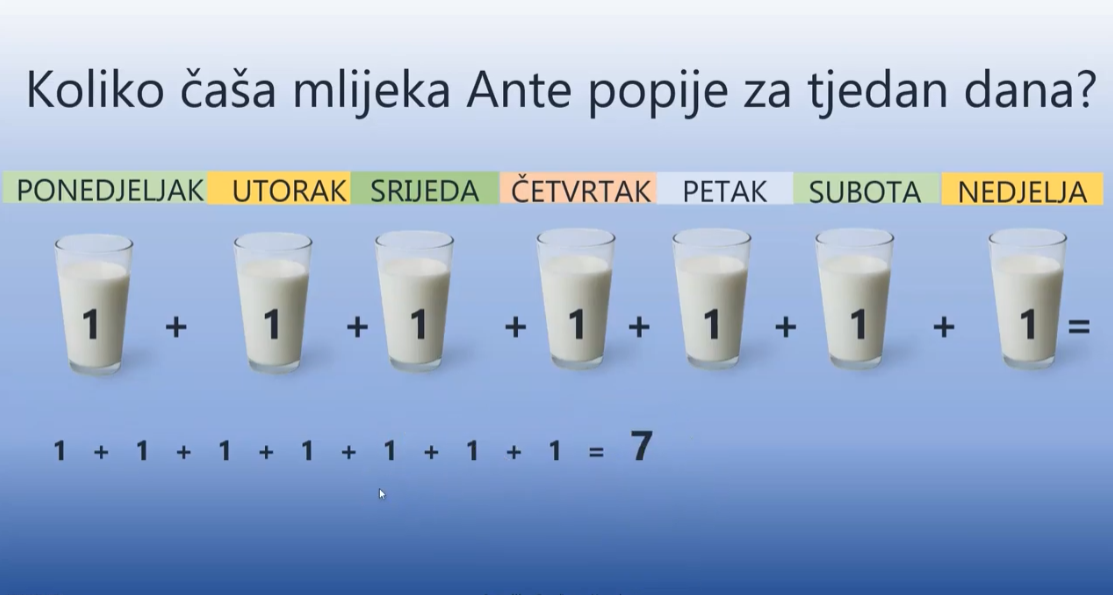 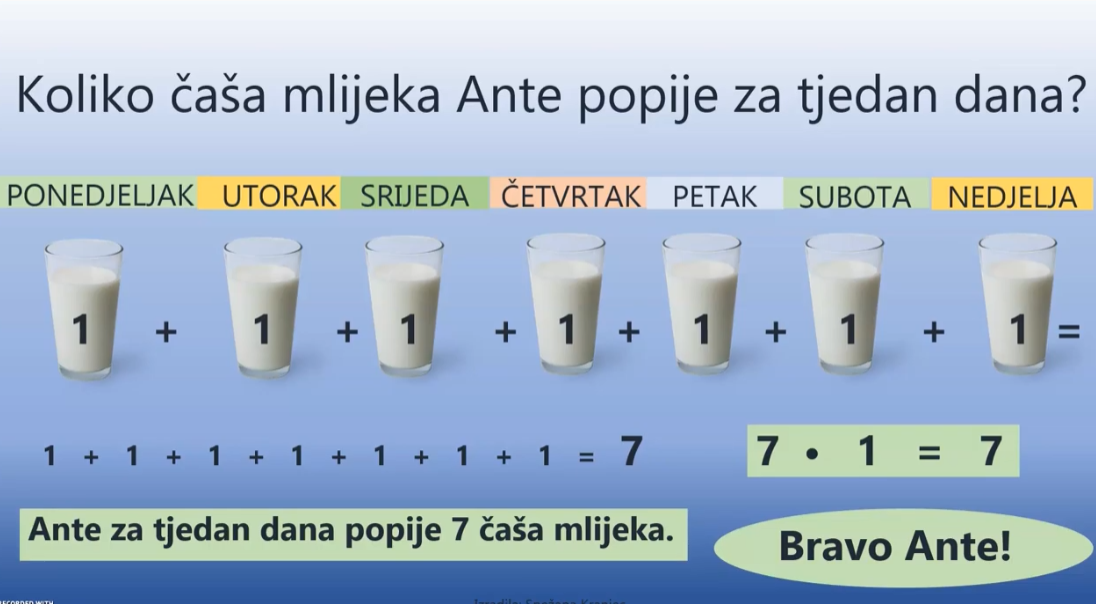 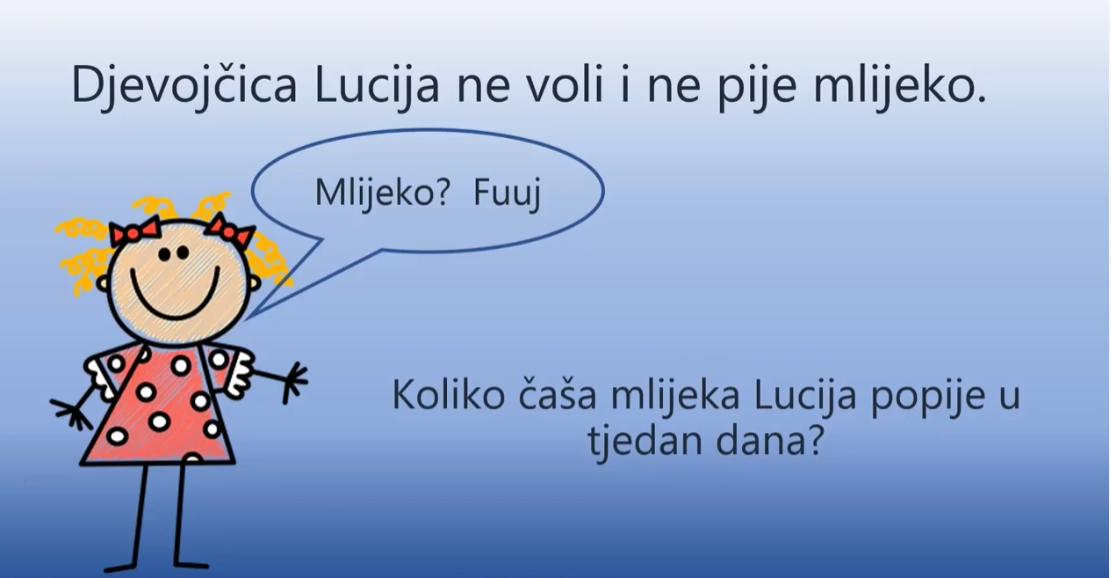 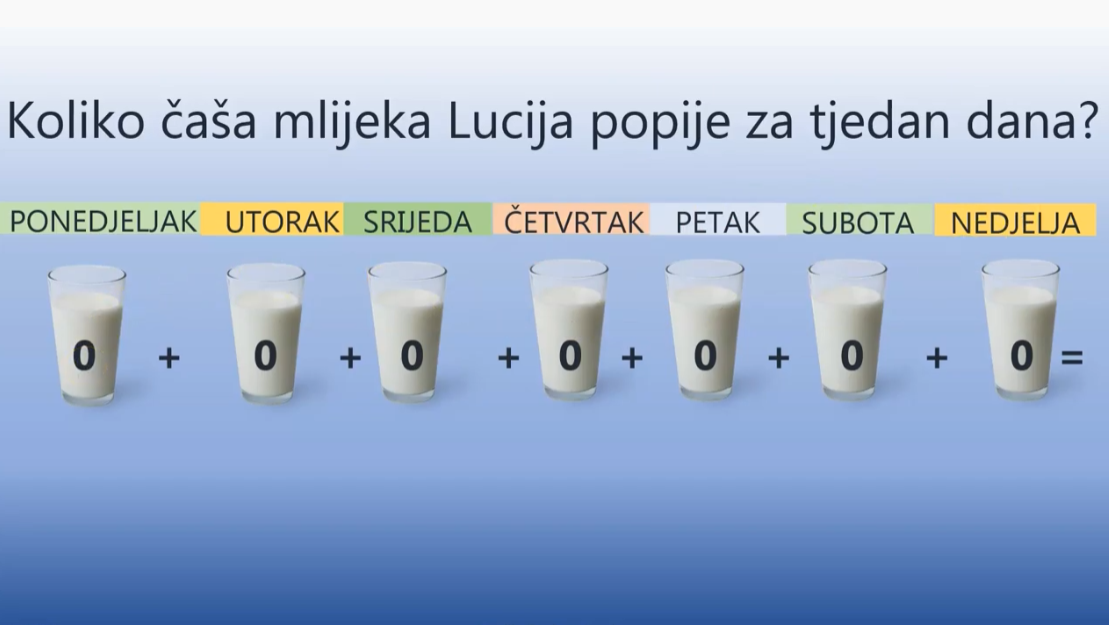 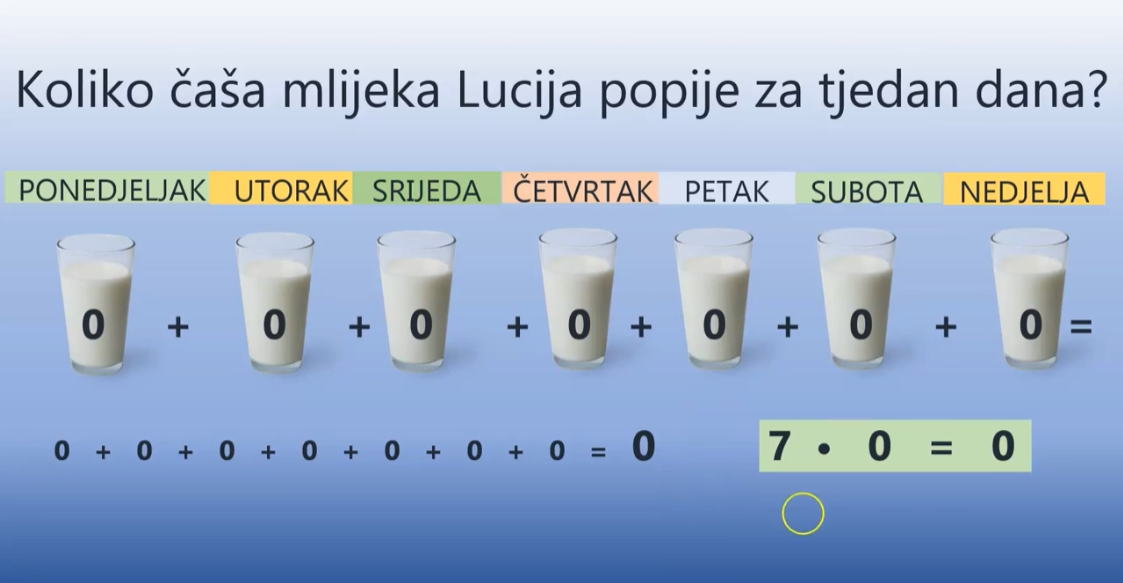 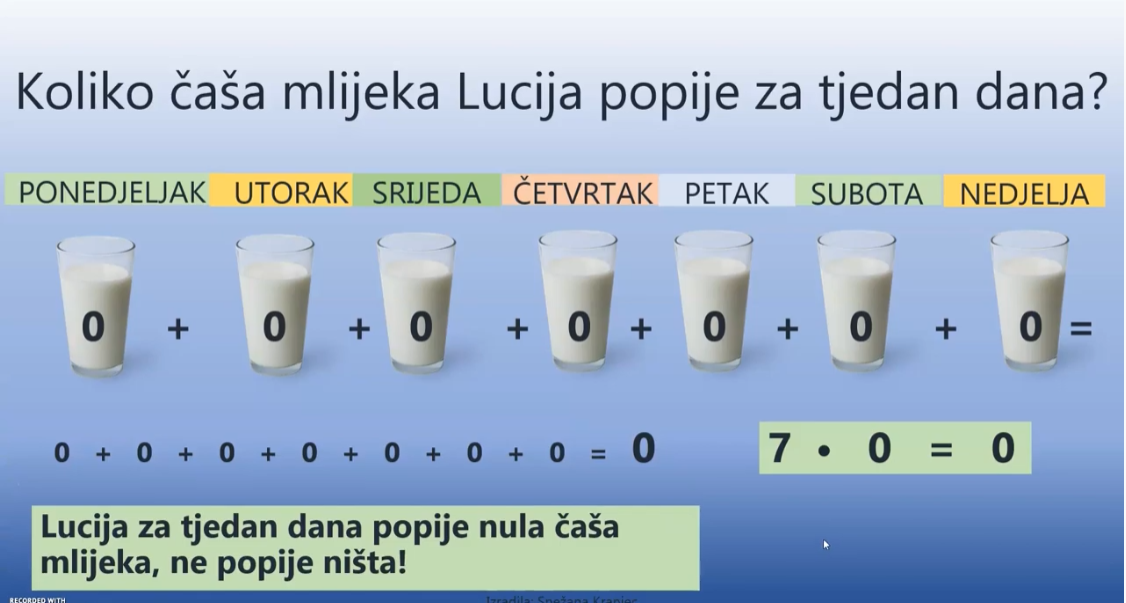 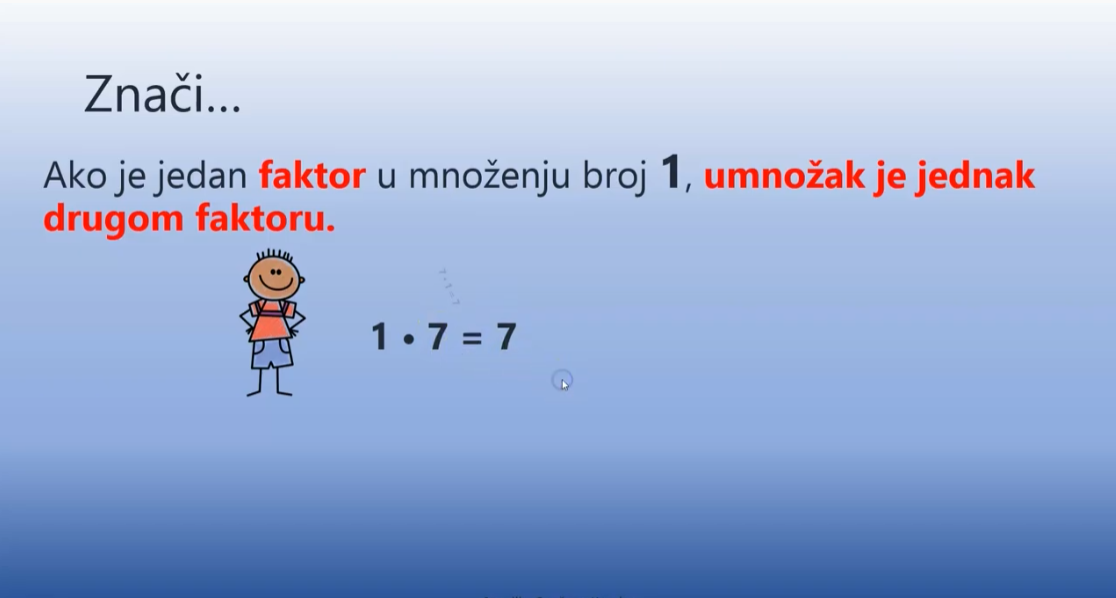 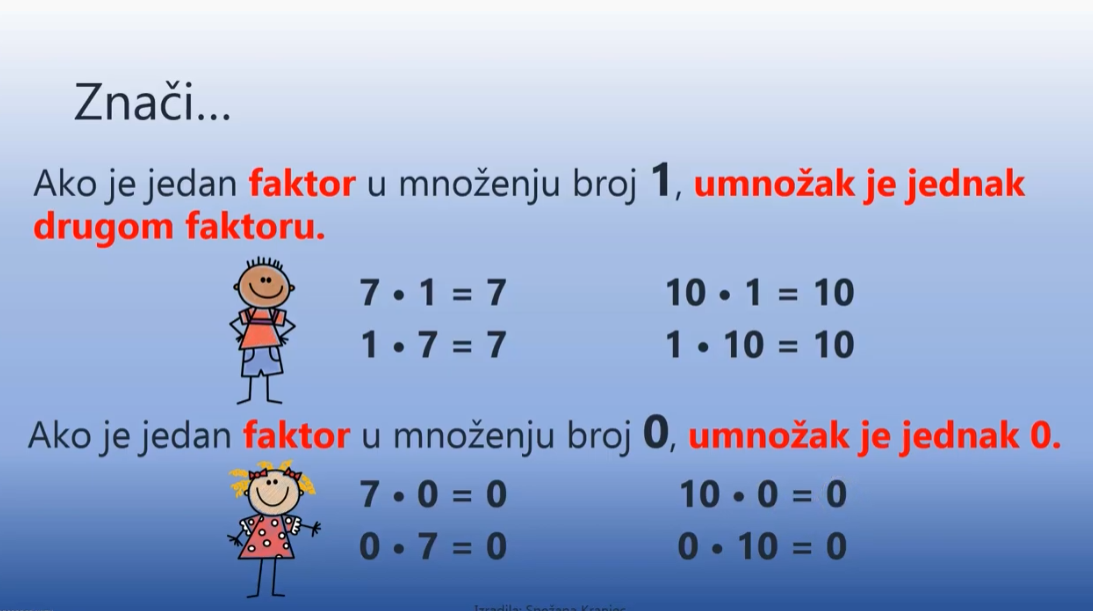 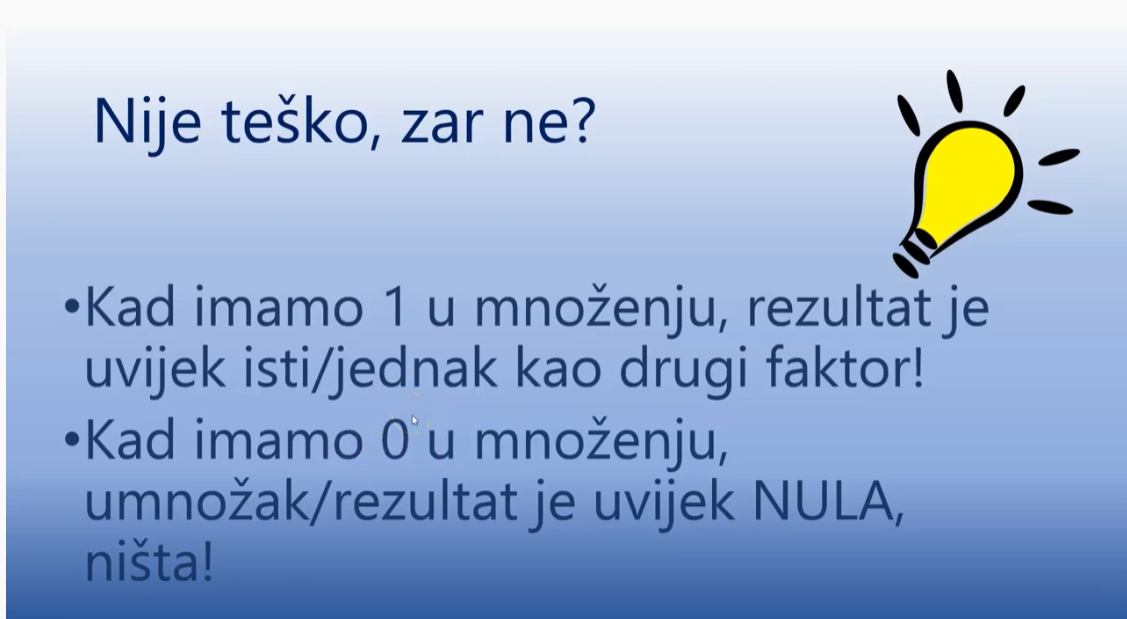